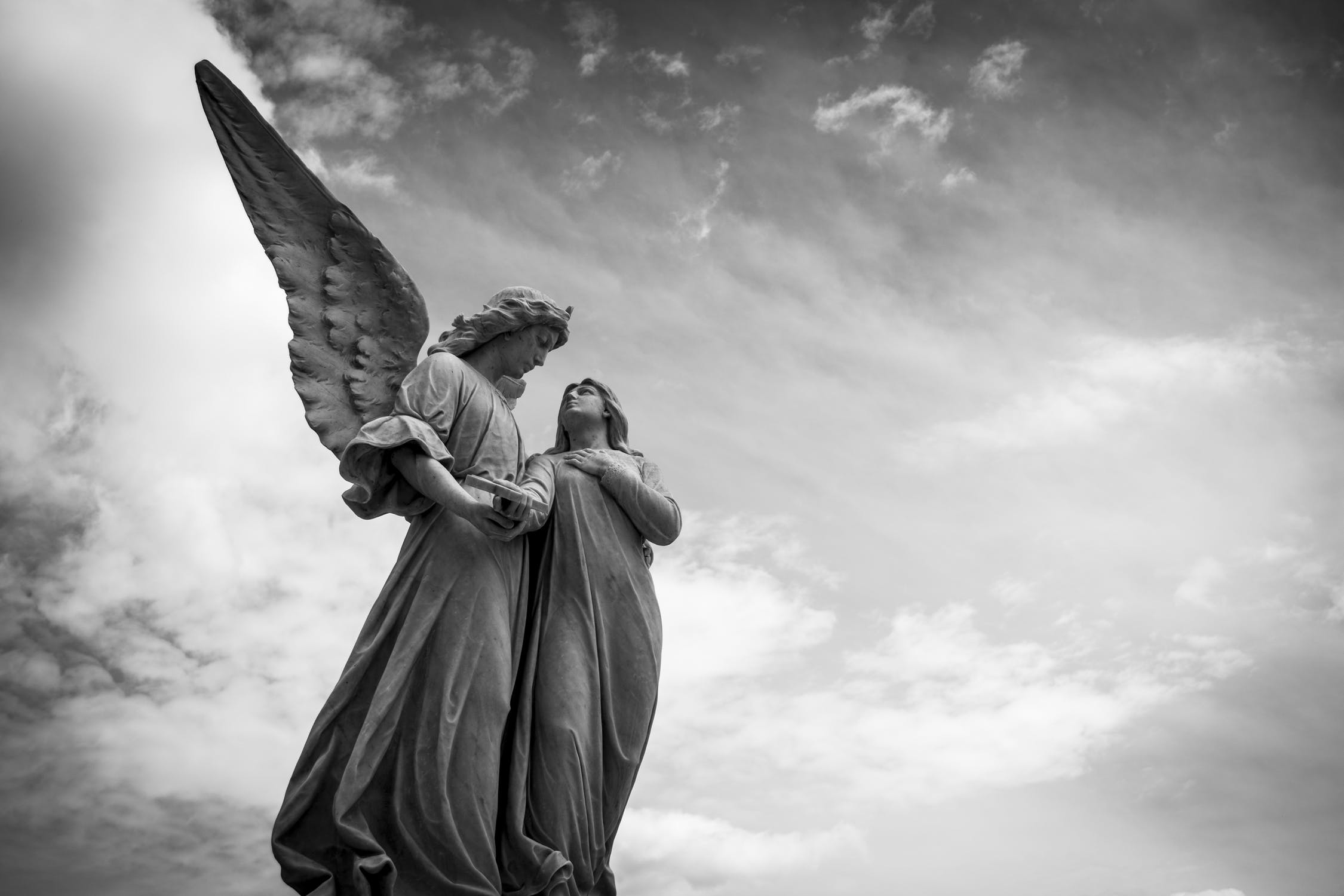 Those who love me,
I will deliver;    I will protect those
who know my name.When they call to me,
I will answer them;    I will be with them in trouble,    I will rescue them
and honour them.With long life
I will satisfy them,    and show them my salvation.
(Psalm 91)
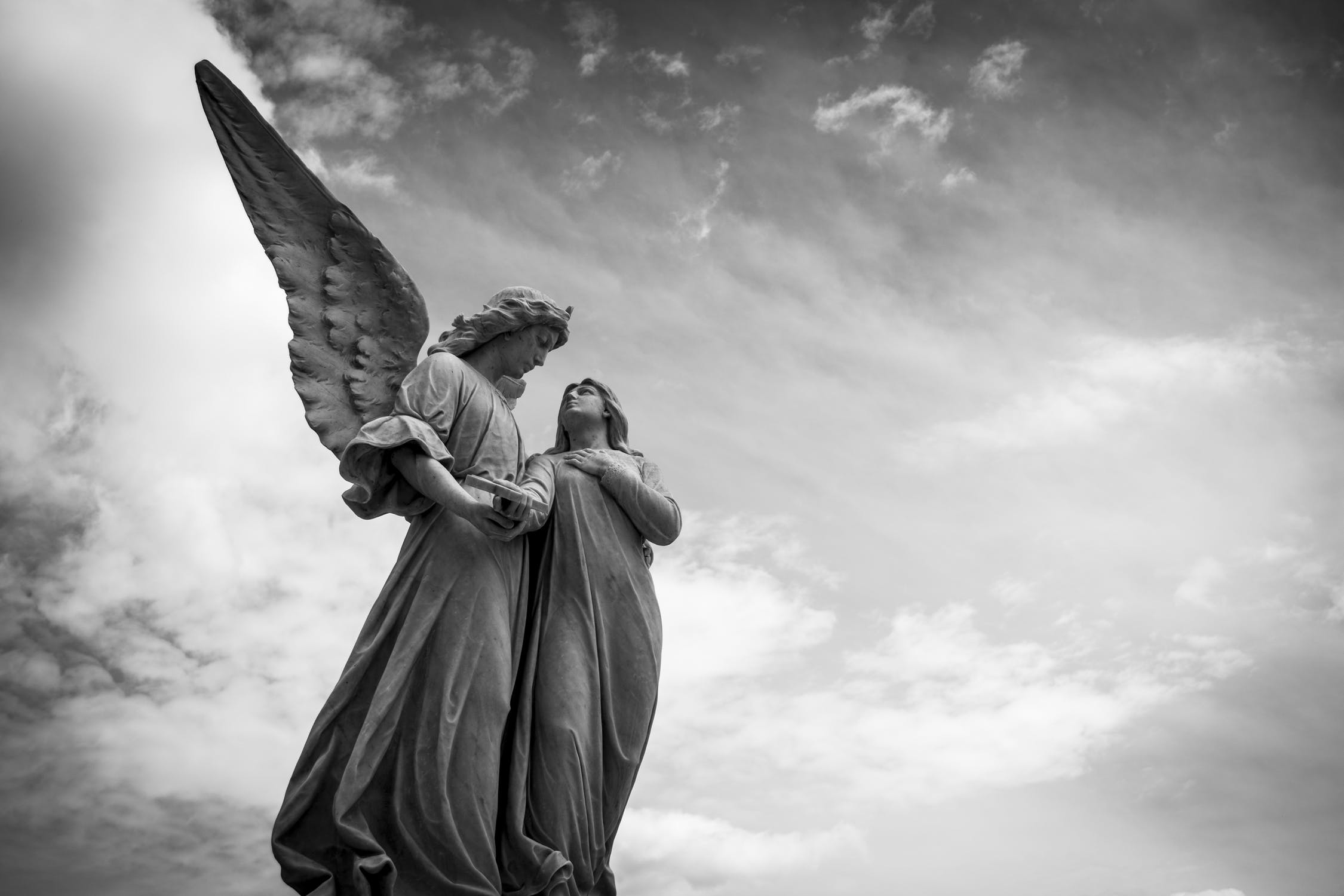 Listen to the lyrics of this song.

As you listen, think about a situation you need God’s help in.

Pray for others who feel as though they need rescuing.
https://www.youtube.com/watch?v=9PugD11k3JU